THE HUMAN RESORUCES MANAGEMENT AND PAYROLL CYCLE
Chapter 13
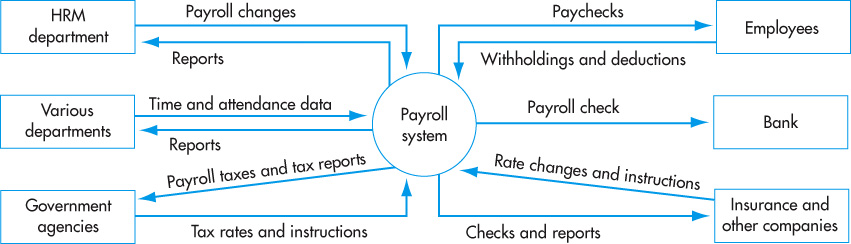 FOSTER School of Business       Acctg.320
1
Questions Addressed
What are the basic business activities and data processing operations that are performed in the human resources management (HRM)/payroll cycle?

What decisions need to be made in this cycle, and what information is needed to make these decisions?

What are the major threats and the controls that can mitigate those threats?
FOSTER School of Business       Acctg.320
2
Introduction
HRM/payroll: a recurring set of business activities and related data processing operations associated with effectively managing employee workforce.
FOSTER School of Business       Acctg.320
3
Introduction (continued)
The more important tasks include:
Recruiting and hiring new employees
Training
Job assignment
Compensation (payroll)
Performance evaluation
Discharge of employees due to voluntary or involuntary termination.
Tasks 1 and 6 are performed once and tasks 2 through 5 are performed repeatedly.
This chapter focuses primarily on the payroll system (task 4).
FOSTER School of Business       Acctg.320
4
Introduction (continued)
There are three external sources involved in the payroll cycle: government agencies, banks and insurance companies.

The HRM provides information on hirings, terminations and pay-rate changes due to pay raises and promotions.

The various departments provide data for the hours worked.

The Government provides the tax information and requirements.

The principal output for the payroll cycle is checks.
FOSTER School of Business       Acctg.320
5
Introduction (continued)
Some believe that the value of employees’ skills and knowledge is several times greater than the value of a company’s tangible assets.
However, accounting and the AIS have not traditionally measured or reported this value of the employees.
Some companies started to made changes in the late 1990s to develop a method to report on the intellectual assets and human resources. For example, Skandia Group experimented with including human resources information in their annual report.
FOSTER School of Business       Acctg.320
6
Turnover Costs
Recognizing the value of employees’ knowledge and skills can help companies better understand the true costs associated with excessive turnover.
Experts estimate that the cost of replacing employees is 1.5 times greater then that of an employee’s annual salary!
FOSTER School of Business       Acctg.320
7
Turnover:
While private sector has more turnover, it is trending down.
FOSTER School of Business       Acctg.320
8
Employee Morale is important
Bad morale leads to high turnover.
Employee attitudes affect customer interactions and are positively correlated with profitability.
Employees need to:
Believe they have the opportunity to do what they do best.
Believe their opinions count.
Believe their coworkers are committed to quality.
Understand the connection between their jobs and the company’s mission.
FOSTER School of Business       Acctg.320
9
Payroll Cycle Activities
Seven basic activities performed in the payroll cycle:

Update payroll master file.

Update tax rates and deductions.

Validate time and attendance data.

Prepare payroll.

Disburse payroll.

Calculate employer paid benefits and taxes.

Disburse payroll taxes and miscellaneous deductions.

Payroll is an AIS application that is processed in the batch mode.
FOSTER School of Business       Acctg.320
10
Update payroll master file
Updating the payroll master file includes changes such as:
	1) new hires, 
	2) terminations, 
	3) changes in pay rates, and 
	4) changes in discretionary withholdings.
	     (circle 1.0 in Figure 13-3 on page 502).

It is important that all payroll changes are entered in a timely manner and are properly reflected in the next pay period.
FOSTER School of Business       Acctg.320
11
Update Tax Rates and Deductions
These type changes occur infrequently.

Payroll receives information from government, unions and insurance companies.

This update is shown in circle 2.0 in Figure 13-3 on page 502.
FOSTER School of Business       Acctg.320
12
Validate Time and Attendance Data
Information on time and attendance comes in various forms depending on the employee’s pay scheme.
Most employees are paid either on an hourly basis or a fixed salary.
Many companies use a time card to record their arrival and departure time.
This document typically includes total hours worked during a pay period.
Manufacturing companies may use job time tickets to record not only time present but also time dedicated to each job.
FOSTER School of Business       Acctg.320
13
Pay Schemes
Employees that earn a fixed salary, e.g., managers and professional staff:
Usually don’t record their time, but supervisors informally monitor their presence.
Professionals in accounting, law, and consulting firms must track their time on various assignments to accurately bill clients.
Sales staff are often paid on a straight commission or base salary plus commiss.
Some may also receive bonuses for surpassing sales targets.
Requires careful recording of their sales.
FOSTER School of Business       Acctg.320
14
Pay Schemes
Increasingly, laborers may be paid partly on productivity.
Some management and employees may receive stock to motivate them to cut costs and improve service.
Compensation boards are being created to design compensation plans, rather than having executives create their own.
FOSTER School of Business       Acctg.320
15
Accountants Role
Accountants can help by:
Advising on financial and tax effects of proposals.
Identifying appropriate metrics to measure performance.
Enabling compliance with legal and regulatory requirements.
Suggesting appropriate public disclosures.
FOSTER School of Business       Acctg.320
16
Validate Time and Attendance Data
How can information technology help?
Collecting time and attendance data electronically, e.g.:
Badge readers
Electronic time clocks
Data entered on terminals
Touch-tone telephone logs
Using edit checks to verify accuracy and reasonableness when the data are entered.
FOSTER School of Business       Acctg.320
17
Prepare Payroll
The payroll transaction file is sorted by employee number.

The sorted time-data file is then used to prepare employee paychecks.

Next, all payroll deductions are summed and the total is subtracted from gross pay to obtain net pay.

Once net pay is obtained, the year-to-date fields for gross pay, deductions and net pay in the payroll master file are updated.

Finally, the payroll register and employee paychecks are printed.
FOSTER School of Business       Acctg.320
18
Reports
The payroll register is a report that lists each employee’s gross pay, payroll deductions and net pay.
Sometimes the payroll register is accompanied by a deduction register which lists the miscellaneous voluntary deductions for each employee.
Employee paychecks also typically include an earnings statement, which lists the amount of gross pay, deductions and net pay for the current period and year-to-date totals.
Additional reports are produced by the payroll system; especially for Government agencies.
FOSTER School of Business       Acctg.320
19
Disburse Payroll
Most employees are paid by:
Check
Direct deposit
In some industries, such as construction, cash payments may still be made, but does not provide good documentation.
FOSTER School of Business       Acctg.320
20
Disburse Payroll: steps
Once paychecks have been prepared, the payroll register is sent to the accounts payable department for review and approval.

A disbursement voucher is then prepared to authorize the transfer of funds from the company’s general checking account to its payroll bank account.

The disbursement voucher and payroll register are then sent to the cashier. 

The cashier reviews the payroll register and disbursement voucher and then prepares and signs a check transferring funds to the company’s payroll bank account. The cashier also reviews, signs and distributes the employee paychecks.

The payroll register is then returned to the payroll department.
FOSTER School of Business       Acctg.320
21
Disburse Payroll
Efficiency Opportunity: Direct Deposit
Direct deposit is one way to improve the efficiency and reduce the costs of payroll processing.

Direct deposit provides savings to employers by eliminating the cost of purchasing, processing and distributing paper checks, not to mention reducing bank fees and postage.
FOSTER School of Business       Acctg.320
22
Calculate Employer-Paid Benefits and Taxes
The employer pays some payroll taxes and employee benefits directly.
The employer withholds federal and state taxes from employee paycheck, along with Medicare tax, and the employee’s share of Social Security.
May also withhold voluntary deductions such as union dues, United Way contributions, credit union savings, retirement contributions, etc.
FOSTER School of Business       Acctg.320
23
Calculate Employer-Paid Benefits and Taxes
In addition, the employer pays:
A matching amount of Social Security.
Federal and state unemployment taxes.
The employer share of health, disability, and life insurance premiums, as well as pension contributions.
Some companies offer flexible benefit plans, sometimes called cafeteria-style benefit plans.
These plans offer a menu of options.
FOSTER School of Business       Acctg.320
24
Disburse Payroll Taxes and Miscellaneous Deductions
The final activity in the payroll process is paying the payroll tax liabilities and the other voluntary deductions of each employee (circle 7.0 in figure 13-3 on page 502).

Companies either prepare checks or use electronic funds transfer (EFT) to pay the taxes and deductions.
FOSTER School of Business       Acctg.320
25
OUTSOURCING OPTIONS
In an effort to reduce costs, many organizations are outsourcing their payroll and HRM functions.

A payroll service bureau maintains the payroll master file for each of its clients and performs the payroll processing activities.

A professional employer organization (PEO) not only processes payroll but also provides HRM services such as employee benefit design and administration.
FOSTER School of Business       Acctg.320
26
OUTSOURCING
When organizations outsource payroll processing, they send time and attendance data along with information about personnel changes to the payroll service bureau or PEO at the end of each pay period.
Payroll service bureaus and PEOs are especially attractive to small and midsize businesses for the following reasons:
Reduced costs-economy of scale
Wider range of benefits-same as large co.s
Freeing up of computer resources-improve service in other areas.
FOSTER School of Business       Acctg.320
27
Control Objectives, Threats and Procedures
A second major function of the AIS in the HRM/payroll cycle is to provide adequate internal controls to ensure meeting the following objectives:

All payroll transactions are properly authorized.

All recorded payroll transactions are valid.

All valid, authorized payroll transactions are recorded.

All payroll transactions are accurately recorded.

Applicable government regulations regarding remittance of taxes and filing of payroll and HRM reports are met.

Assets (both cash and data) are safeguarded from loss or theft.

HRM/payroll cycle activities are performed efficiently and effectively.
FOSTER School of Business       Acctg.320
28
Threats and Controls
Table 13-2 on page 511 list the major threats in the HRM/payroll cycle and the applicable control procedures.

Employment Practices

	The objective of the HRM function is to efficiently hire, develop, retain and dismiss employees.
FOSTER School of Business       Acctg.320
29
Threats and Controls
Threat 1: Hiring Unqualified or Larcenous Employees

Hiring unqualified employees can increase production expenses, and hiring a larcenous employee can result in theft of assets.

Skill qualifications for each open position should be stated explicitly in the position control report.

It is especially important to verify a job application’s skills and references, including college degrees earned, because research shows that approximately 30% of resumes contain false information.
FOSTER School of Business       Acctg.320
30
Threats and Controls
Threat 2: Violation of Employment Law

The government imposes stiff penalties on firms that violate provisions of employment law.

The best control procedure is careful documentation of all actions relating to advertising, recruiting and hiring new employees and dismissal of employees.
Careful training to keep up on laws.
FOSTER School of Business       Acctg.320
31
Threats and Controls
Payroll Processing

The objective of payroll processing is to efficiently and effectively remunerate employees for the services they provide.
Threat 3: Unauthorized Changes to the Payroll Master File

Unauthorized changes to the payroll master file can results in increased expenses if wages, salaries, commission or other base rates are falsified.
FOSTER School of Business       Acctg.320
32
Threats and Controls
Proper segregation of duties is the key control procedure for dealing with this third threat.

Only the HRM department should be able to update the payroll master file for hirings, firings, pay raises and promotions.

Controlling access to the payroll system is also important. The system should be programmed to compare user IDs and passwords with an access control matrix that:

defines what actions each employee is allowed to perform, and

confirms what files each employee is allowed to access.
FOSTER School of Business       Acctg.320
33
Threats and Controls
Threat 4: Inaccurate Time Data
Inaccuracies in time and attendance records can result in increased labor expenses and erroneous labor expense reports.

Automation can reduce the risk of unintentional inaccuracies (field, limit, and validity checks).

Proper segregation of duties can reduce the risk of intentional inaccuracies.
FOSTER School of Business       Acctg.320
34
Threats and Controls
Threat 5: Inaccurate Processing of Payroll
Processing errors can lead to penalties if the errors result in failure to remit the proper amount of payroll taxes due the government.

Three types of control procedures address the threat of payroll errors:

1. Batch totals should be calculated at the time of data entry and then checked against comparable totals calculated during each stage of processing.  Hash totals of employee numbers are particularly useful. If the original and subsequent hash totals of employee numbers agree, it means that: all payroll records have been processed, 
data input was accurate, and no bogus time cards were entered during processing.
FOSTER School of Business       Acctg.320
35
Threats and Controls
(2) Cross-footing the payroll register: total of net pay column should equal the total of gross pay minus total deductions.
(3) A payroll clearing account: a general ledger account that is used in a two-step process to check the accuracy and completeness of recording payroll costs and their subsequent allocation to appropriate cost centers.
FOSTER School of Business       Acctg.320
36
Threats and Controls
Threat 6: Theft or Fraudulent Distribution of Paychecks

Another major threat is the theft of paychecks or the issuance of paychecks to fictitious or terminated employees.

The controls related to other cash disbursements, discussed in chapter 11, also apply to payroll:

Access to blank payroll checks and to the check signature machine should be restricted.

All payroll checks should be sequentially prenumbered and periodically accounted for.

The cashier should sign all payroll checks only when supported by proper documentation (the payroll register and disbursement voucher).

Someone independent of the payroll process should reconcile the payroll bank account.
FOSTER School of Business       Acctg.320
37
Threats and Controls
A separate payroll bank account provides additional protection against forgery or alteration.

It is also important that someone who does not authorize or record payroll should distribute paychecks and control the transfer of funds for direct deposit.

Special procedures should be used to handle unclaimed paychecks because they indicate the possibility of a problem, such as a nonexistent or terminated employee.
FOSTER School of Business       Acctg.320
38
Threats and Controls
General Threats & Controls

As for other disbursements, there are two general threats: 

1) the loss, alteration, or unauthorized disclosure of data, and 
2) poor performance.
FOSTER School of Business       Acctg.320
39
Threats and Controls
Threat 7: Loss, Alteration or Unauthorized Disclosure of Data
Backup and disaster-recovery procedures provide the best controls for reducing the risk of payroll data loss.

Physical and logical access controls are important preventive measures to mitigate this threat.

Access and processing integrity controls are also needed to ensure the confidentiality and accuracy of payroll cycle data transmissions.

Finally, protecting the privacy of employee data also is important.
FOSTER School of Business       Acctg.320
40
Threats and Controls
Threat 8: Poor Performance

Preparing and reviewing performance reports is an effective means of addressing the threat of poor performance.

Careful monitoring of employees’ productivity is necessary to determine if the employee is working the hours in which they are getting paid for.  Also, that the employees are not conducting personal business during working hours, such as using the company’s computer to send personal emails or shopping on the Internet or visiting with others.
FOSTER School of Business       Acctg.320
41
Key Decisions and Information Needs
The payroll system must be designed to collect and integrate cost data with other types of HR information to enable management to make the following kinds of decisions:
		Future workforce staffing needs
		Employee performance
		Employee morale
		Payroll processing efficiency and effectiveness

Internally and externally generated information is needed to make these decisions.
FOSTER School of Business       Acctg.320
42
Summary: HRM/payroll cycle
You’ve learned about the basic business activities and data processing operations that are performed in the HRM/payroll cycle, including recruiting, hiring, training, assigning, compensating, evaluating, and discharging employees.

You’ve also learned about the major threats that present themselves in the HRM/payroll cycle and the controls that can be instigated to mitigate those threats.
FOSTER School of Business       Acctg.320
43